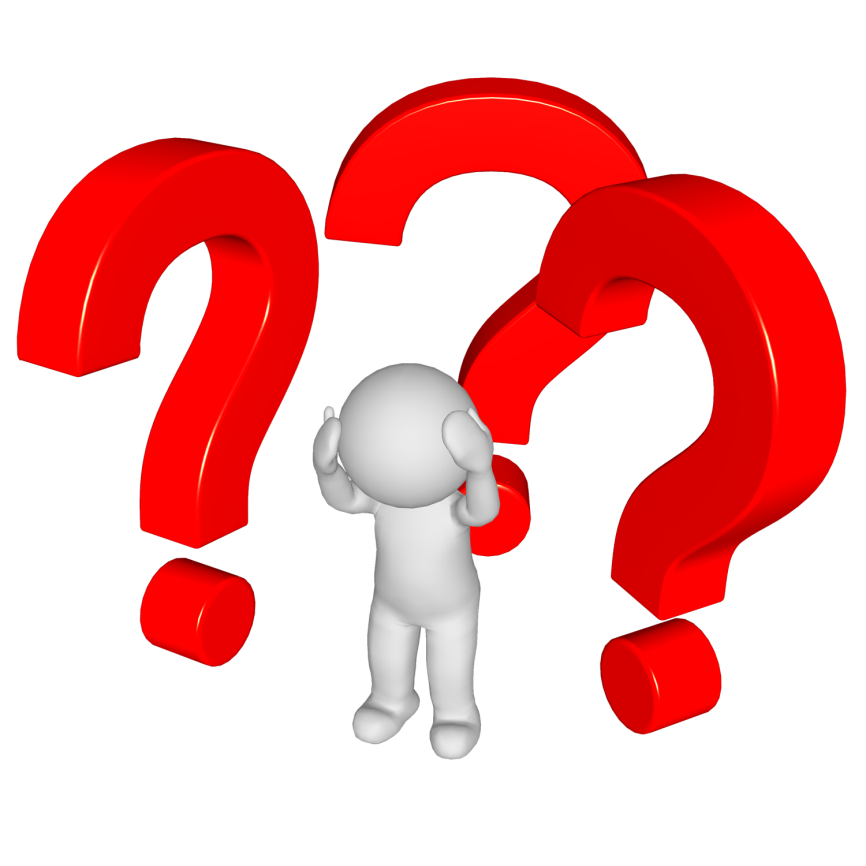 Технология проблемного обучения как средство реализации метапредметного подхода
Учитель истории и обществознания МБОУ «Лицей №23
Понамарева Надежда Петровна
Что такое метапредметный подход?
Метапредметный подход – подход к образованию, при котором ученик не только овладевает системой знаний, но и усваивает универсальный способы действий, с помощью которых он сможет сам добывать информацию.
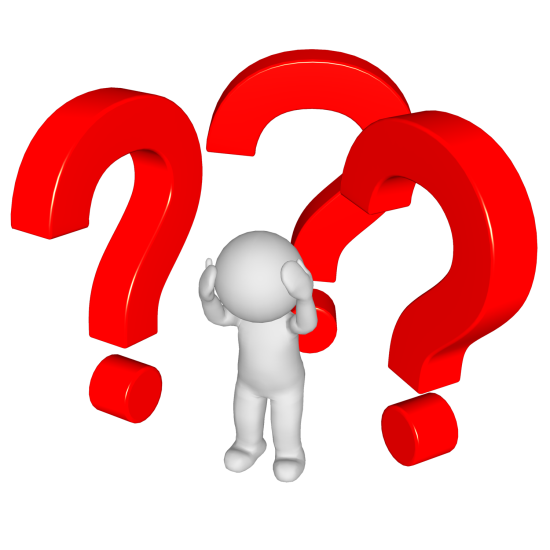 Основой метапредметного подхода является технология проблемного обучения
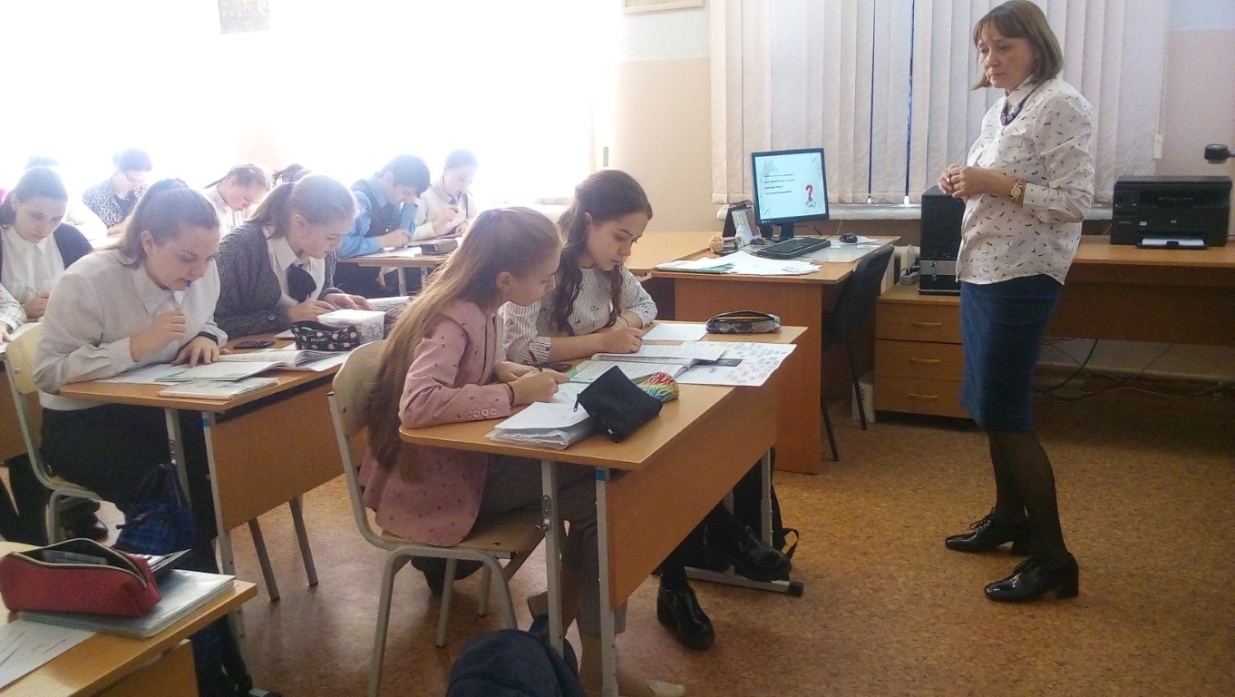 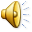 Метод побуждающего диалога проблемы
создание проблемной ситуации;
побуждение к осознанию противоречия проблемной ситуации:
побуждение к формулированию учебной проблемы;
принятие предлагаемых учениками формулировок учебной проблемы.
Прием  «яркое пятно»
Странствует в той части света, 
Где культура чрез труды 
Возрастает многи лета, 
Собирает там плоды, 
Ими россов услаждает 
И науки насаждает, 
Где не слыхано о них
Метод подводящего диалога
Система вопросов и заданий, которая активизирует логическое мышление учеников. 
   На этапе постановки проблемы учитель пошагово подводит учеников к формулированию темы.
   На этапе поиска решения он выстраивает логическую цепочку умозаключений, ведущих к новому знанию.